Principali analisi statistiche
1. Confronto fra medie (2 o piú campioni)
Voto
Variabile quantitativa in funzione di una categorica (es. voto più alto M vs. F)
M
F
2. Correlazione e regressione
Relazione fra due variabile quantitative
(es. il voto medio dipende dal consumo di birre?)
Voto
Birre
3. Analisi di tabelle di contigenza
Birre
SÌ 	    NO
Conteggi con due o più variabili categoriche
(es. essere astemi dipende dal genere?)
M
F
1
Test fra due proporzioni
2
Differenza fra due proporzioni
Confronto fra due gruppi indipendenti
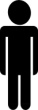 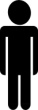 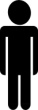 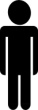 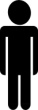 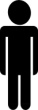 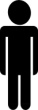 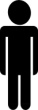 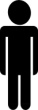 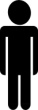 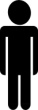 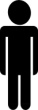 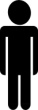 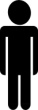 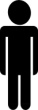 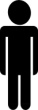 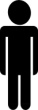 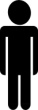 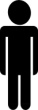 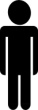 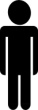 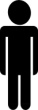 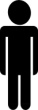 Variabile dicotomica
Variabile dicotomica
NO
SÌ
NO
SÌ
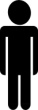 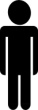 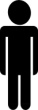 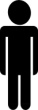 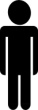 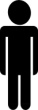 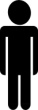 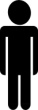 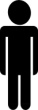 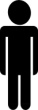 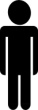 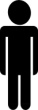 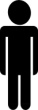 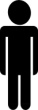 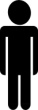 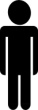 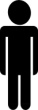 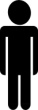 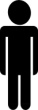 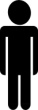 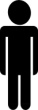 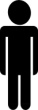 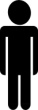 3
Differenza fra due proporzioni
Femmine
Maschi
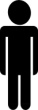 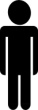 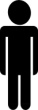 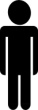 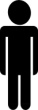 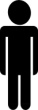 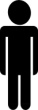 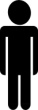 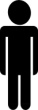 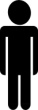 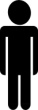 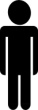 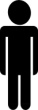 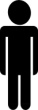 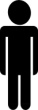 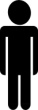 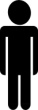 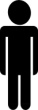 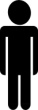 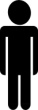 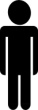 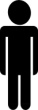 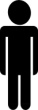 Essere astemi
Essere astemi
NO
SÌ
NO
SÌ
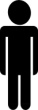 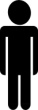 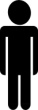 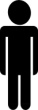 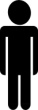 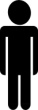 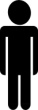 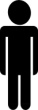 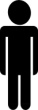 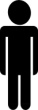 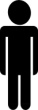 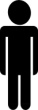 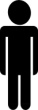 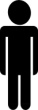 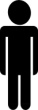 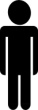 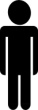 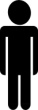 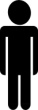 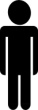 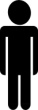 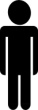 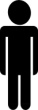 È diversa la proporzione di astemi fra M e F?
4
Il test del χ2: Organizzare i dati
Organizzare i dati: la tabella di contingenza 2 x 2
Totale successi
Totale insuccessi
Totale individui
Gruppo 1
Totale individui
Gruppo 2
Totale individui
Frequenze relative
5
Il test del χ2: Organizzare i dati
Femmine
Maschi
Essere astemi
Essere astemi
NO
SÌ
NO
SÌ
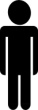 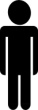 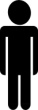 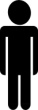 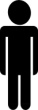 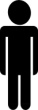 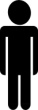 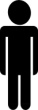 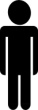 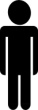 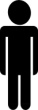 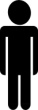 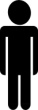 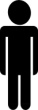 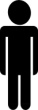 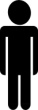 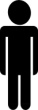 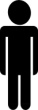 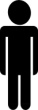 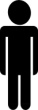 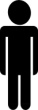 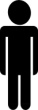 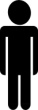 6
Il test del χ2: Calcolare le frequenze
Il test
Ipotesi:
Ho: le due proporzioni sono uguali
Ha: le due proporzioni sono diverse
Frequenze ATTESE (fa)?
Frequenze OSSERVATE (fo)
7
Il test del χ2: Calcolare le frequenze
Calcolo delle frequenze attese: Frequenze che si avrebbero se Ho fosse vera
tot colonna * tot riga
fattese=
n
F astemi: 13*12/23=6.78
Frequenze OSSERVATE (fo)
Frequenze ATTESE (fa)
8
Il test del χ2: Eseguire il test
Frequenze OSSERVATE (fo)
Frequenze ATTESE (fa)
g.d.l.=(n righe-1)*(n colonne-1)
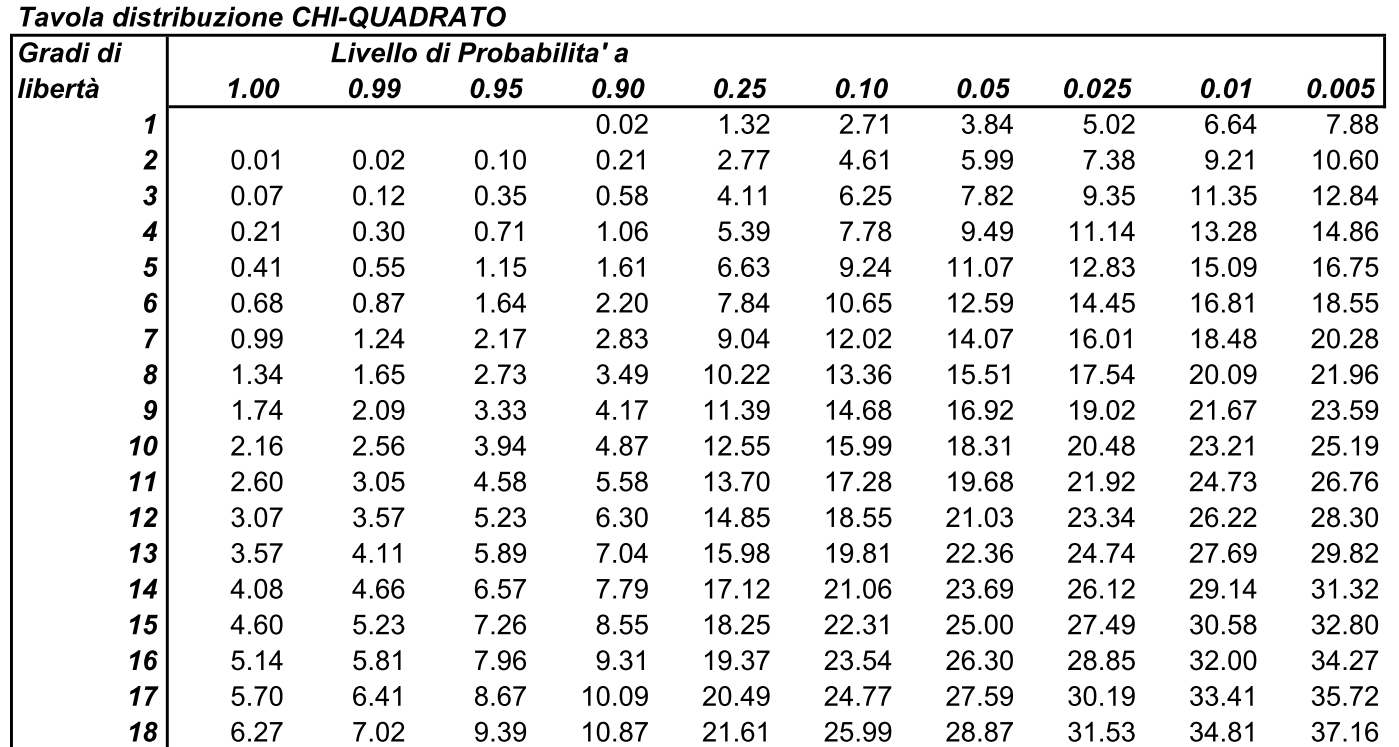 Se χ2 calcolato > χ2 critico rifiuto H0
χ2 calcolato =0.434
Cosa concludiamo?
9
La tabella ci fornisce la zona di rifiuto
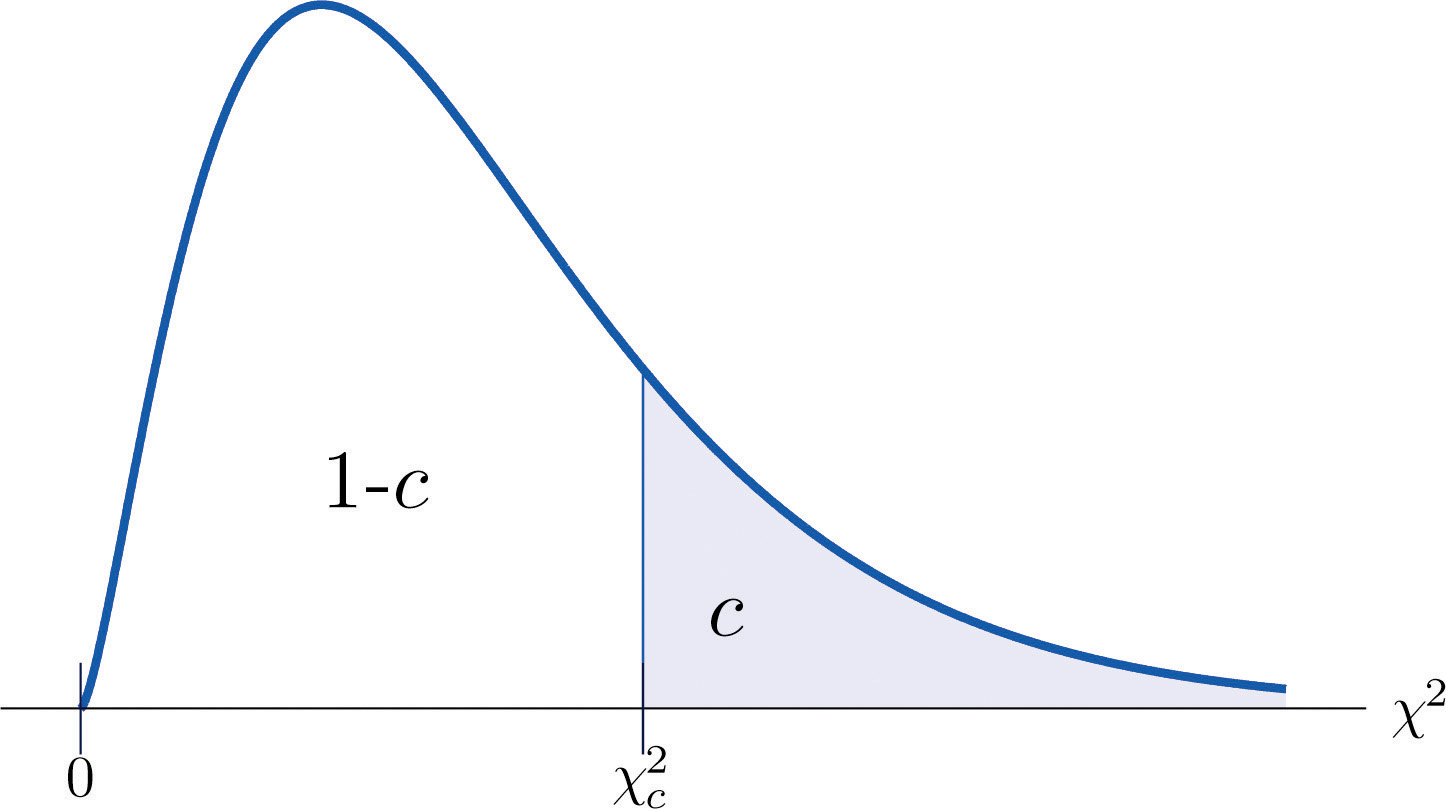 Livello di significatività
Accetto H0
Rifiuto H0
χ2 calcolato
χ2 calcolato
10
Estensione del test del χ2 a più di due gruppi
11
Il test del χ2: estensione a c gruppi
Il test del χ2 può essere utilizzato per testare anche se una proporzione è diversa fra più di due gruppi
Ipotesi:
H0: Proporzione1 = Proporzione2 =… = Proporzionec
Ha: Non tutte le proporzioni sono uguali (almeno due diverse)
12
Il test del χ2: estensione a c gruppi
Stesso procedimento per calcolare le frequenze attese!
13
Il test del χ2: estensione a c gruppi
g.d.l.=(n righe-1)*(n colonne-1)
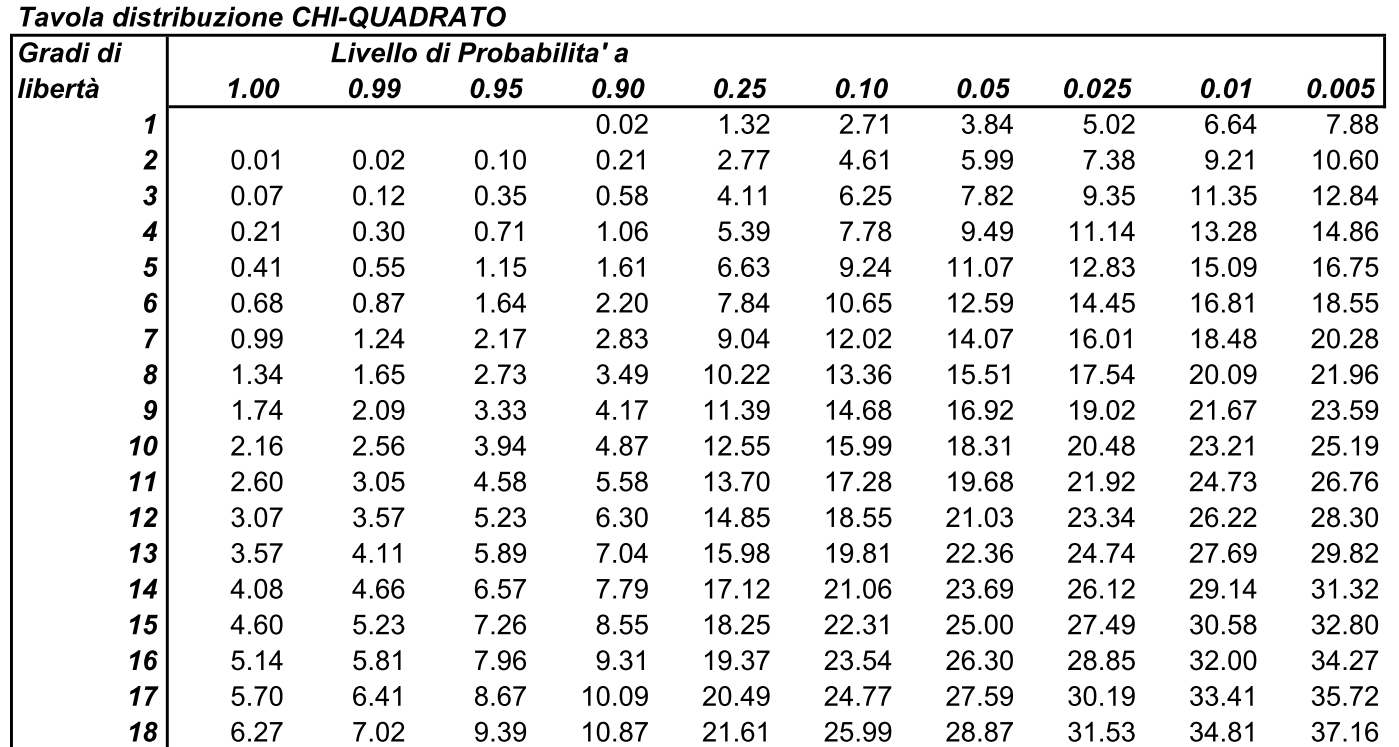 Se χ2 calcolato > χ2 critico rifiuto H0
Attenzione al calcolo dei g.d.l.!
14
14
Il test di indipedenza fra due variabili categoriche
15
Il test del χ2: Il test di indipedenza
1. Variabili risposta (SÌ/NO)~ Variabile categorica 2 gruppi
2. Variabili risposta (SÌ/NO)~ Variabile con c gruppi
3. 2 Variabili categoriche con c gruppi
16
Il test del χ2: Il test di indipendenza
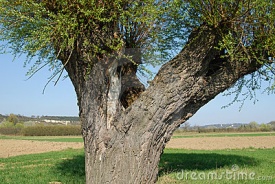 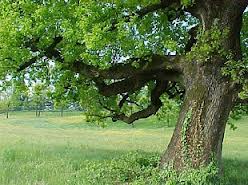 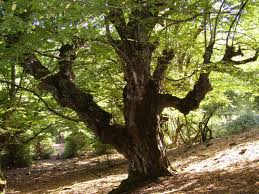 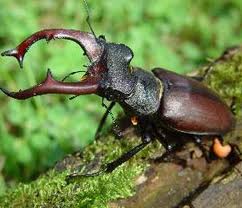 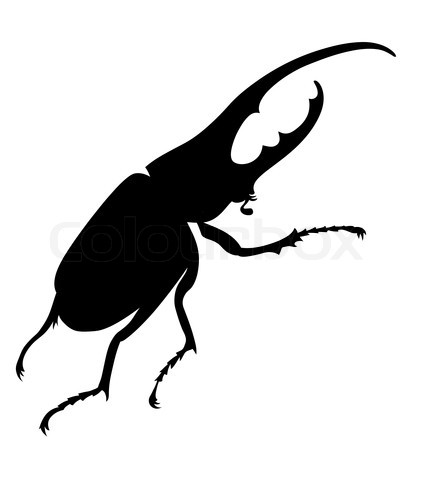 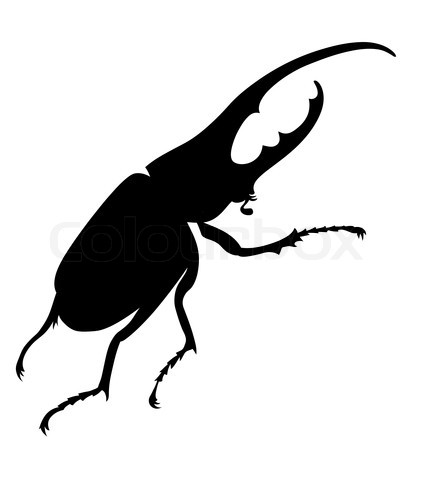 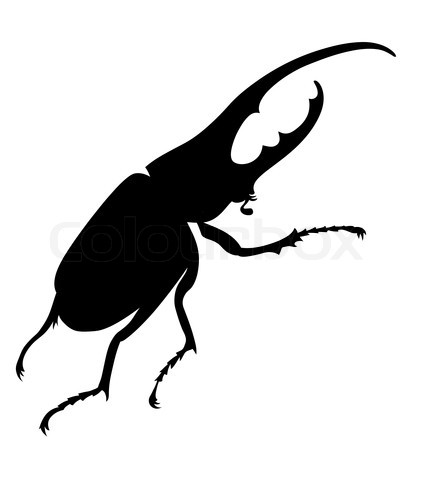 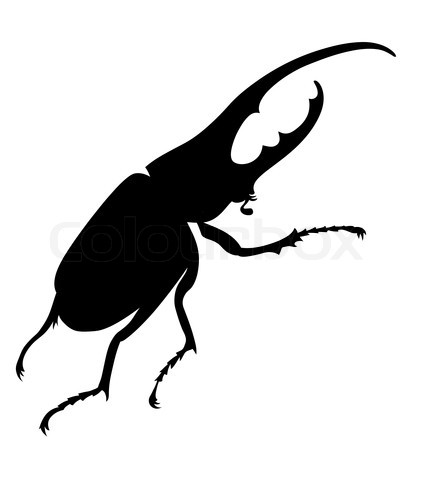 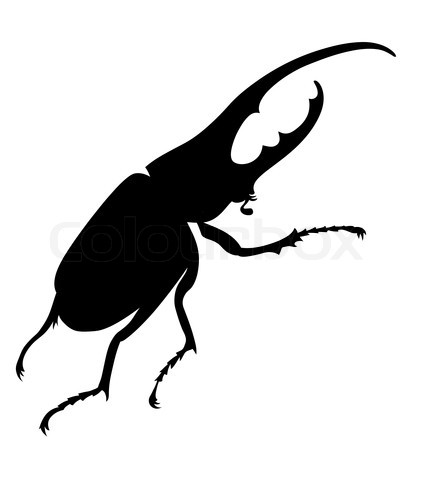 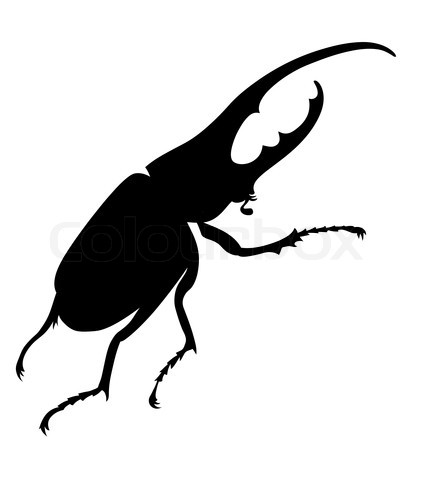 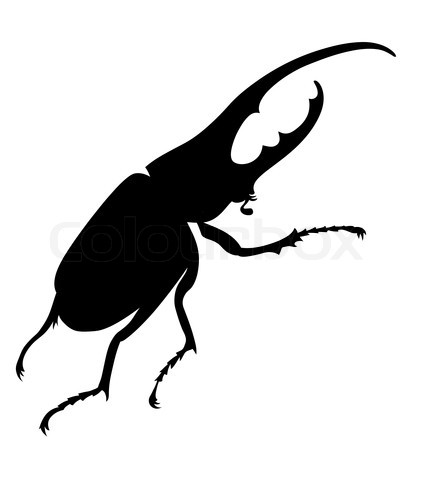 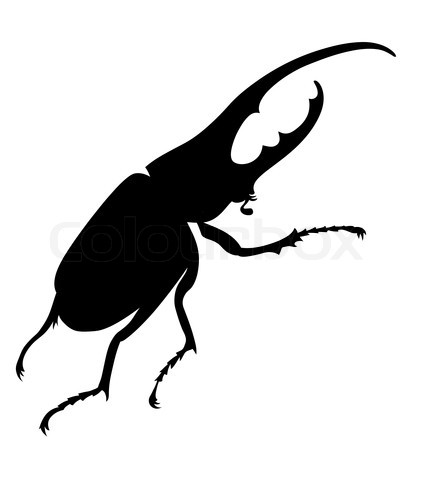 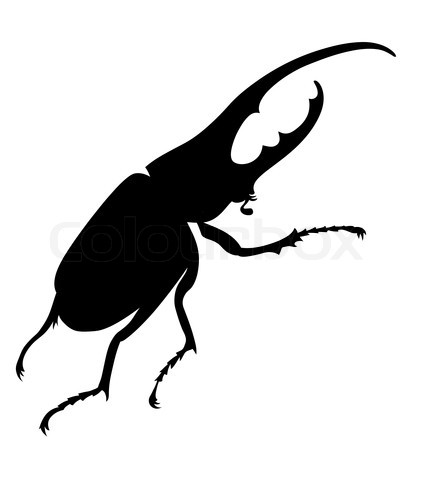 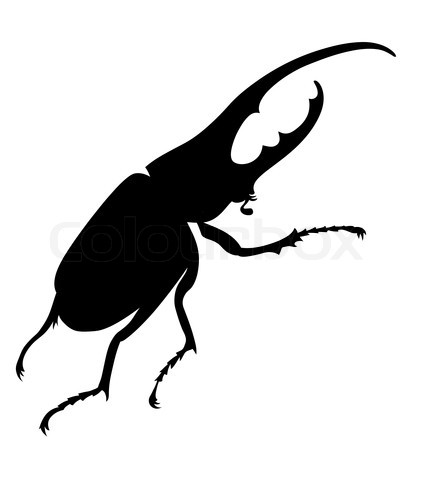 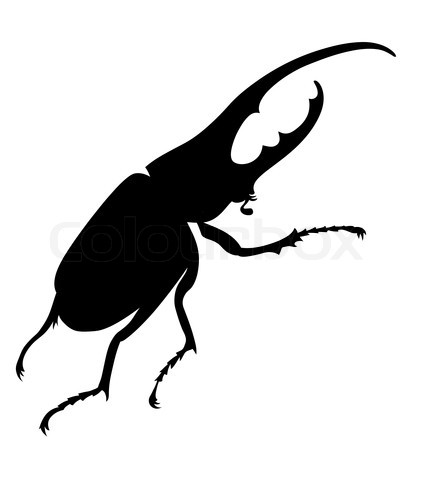 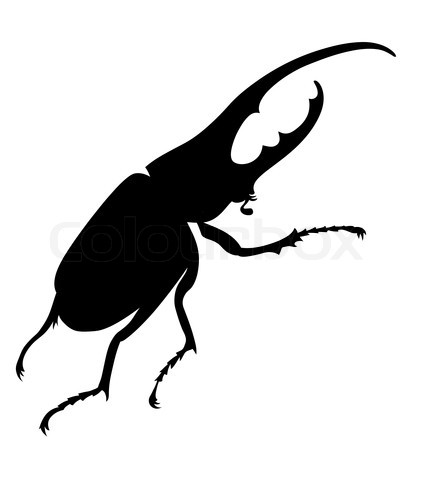 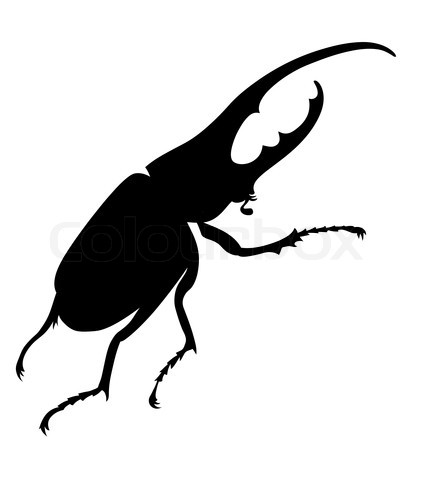 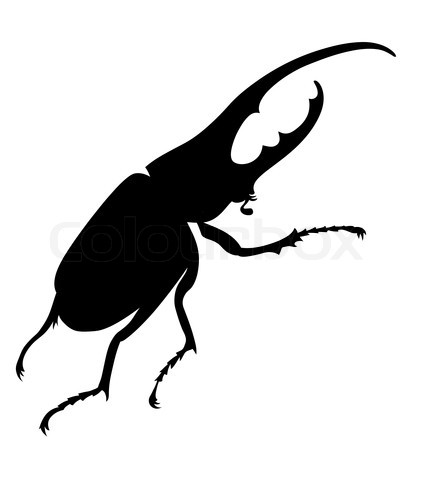 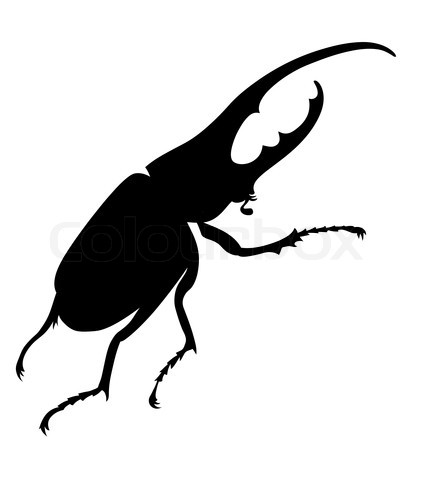 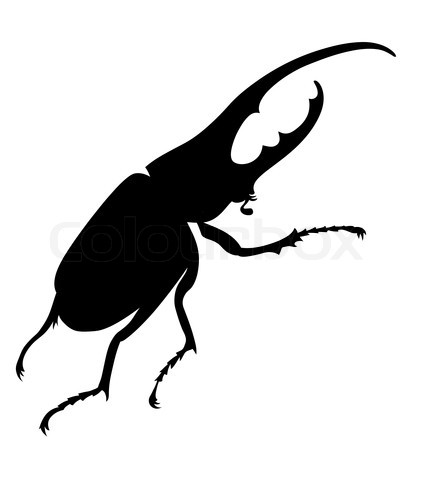 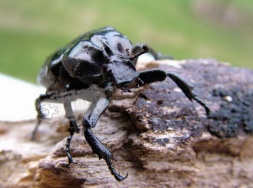 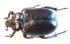 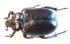 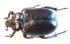 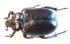 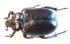 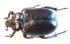 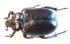 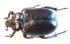 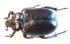 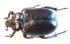 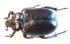 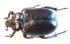 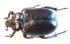 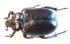 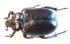 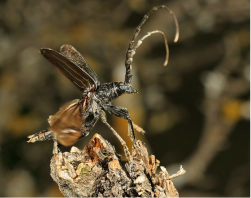 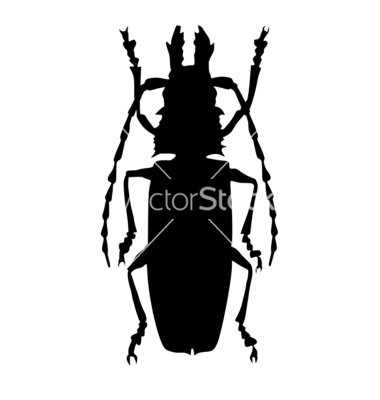 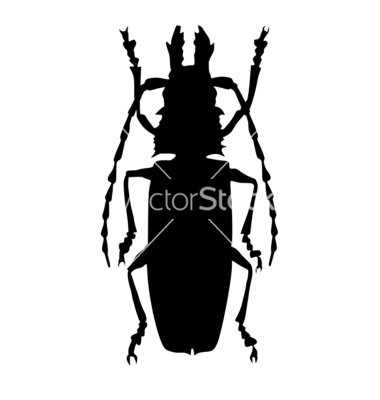 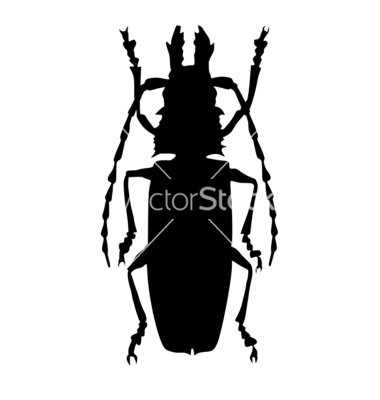 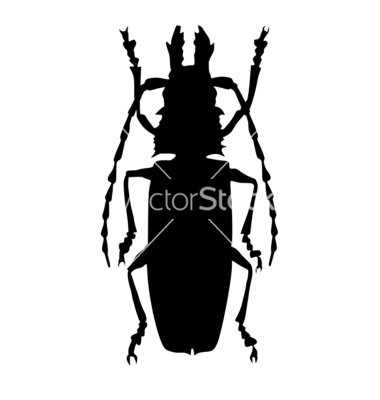 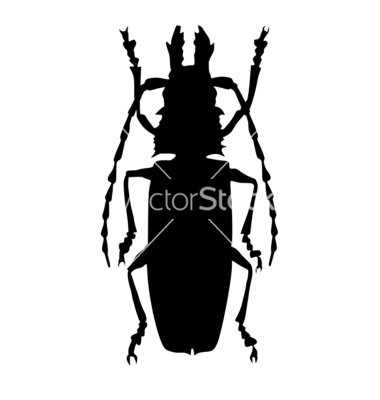 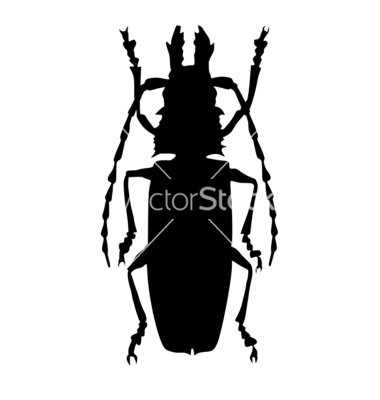 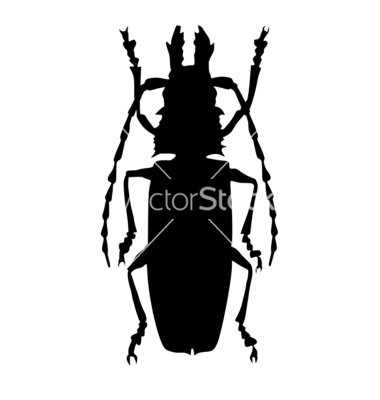 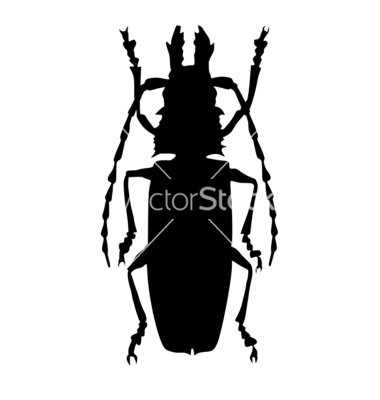 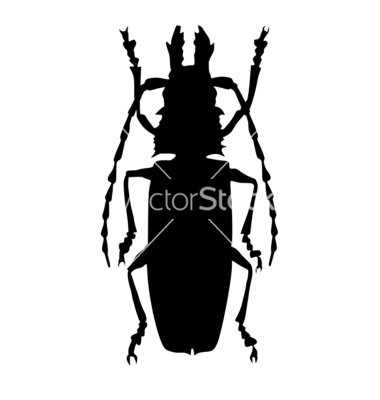 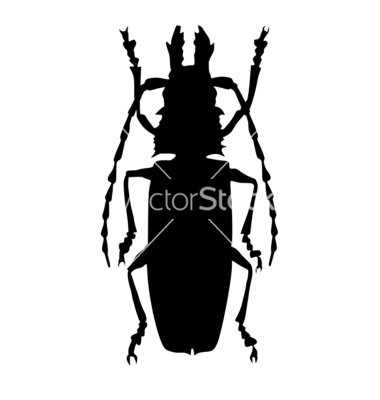 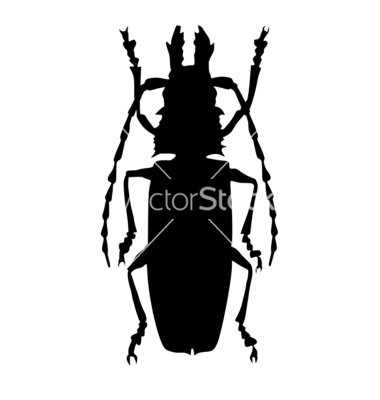 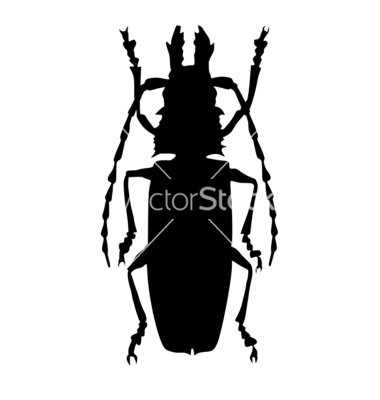 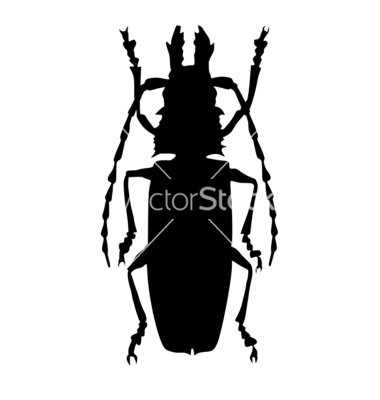 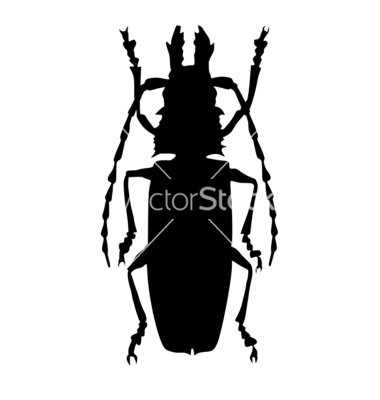 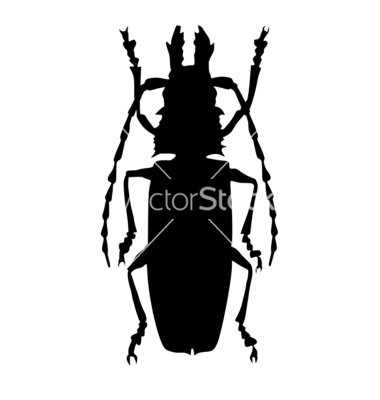 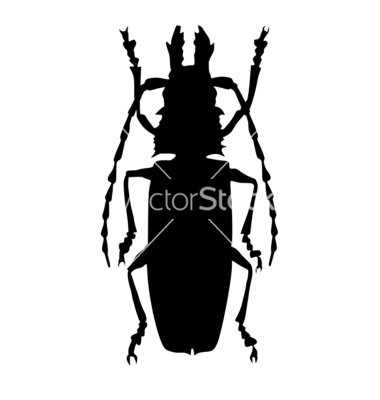 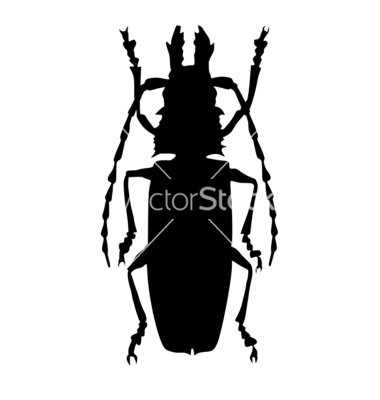 4 carpini con Cerambix
17
Il test del χ2: estensione a c gruppi
Stesso procedimento per calcolare le frequenze attese!
g.d.l.=(n righe-1)*(n colonne-1)
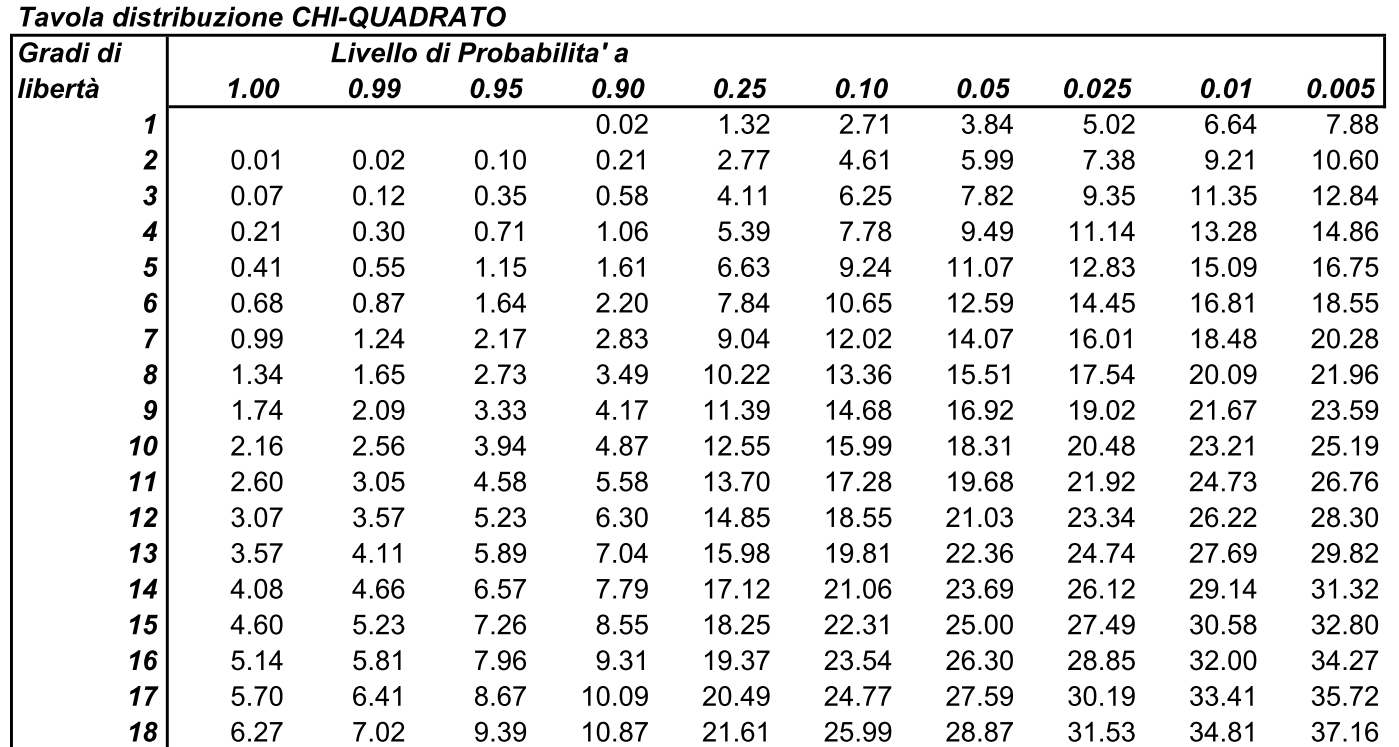 Se χ2 calcolato > χ2 critico rifiuto H0
Attenzione al calcolo dei g.d.l.!
18
18
Il test del χ2: Il test di indipendenza
Le ipotesi del test sono diverse!
H0: le due variabili categoriche sono indipendenti
(non vi è relazione)
Ha: le due variabili categoriche non sono indipendenti (una dipende dall’altra)
Nell’esempio precedente?
H0:?
Ha:?
19
Il test del χ2
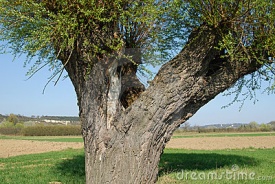 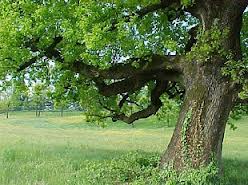 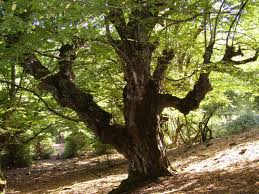 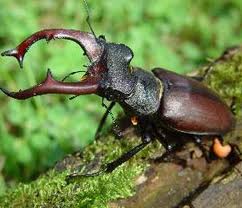 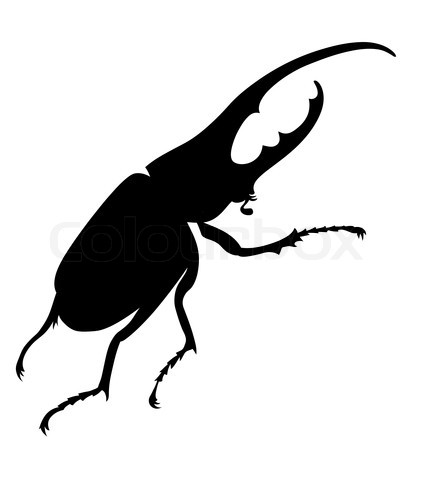 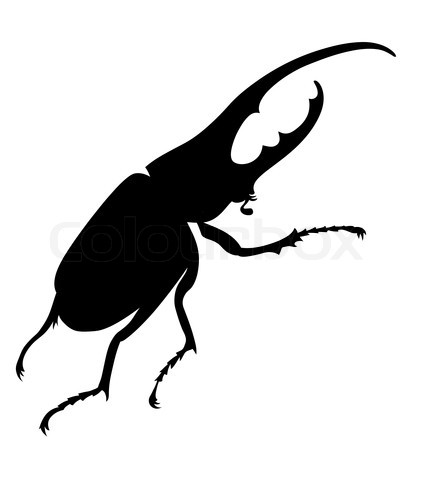 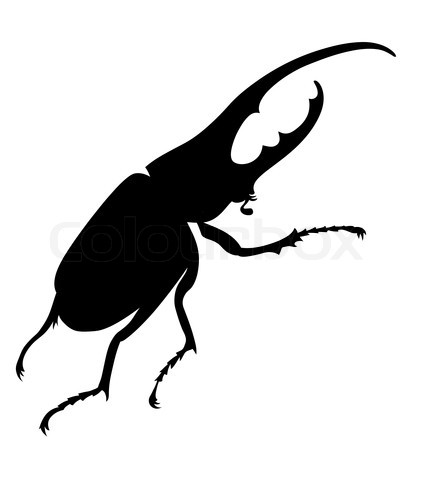 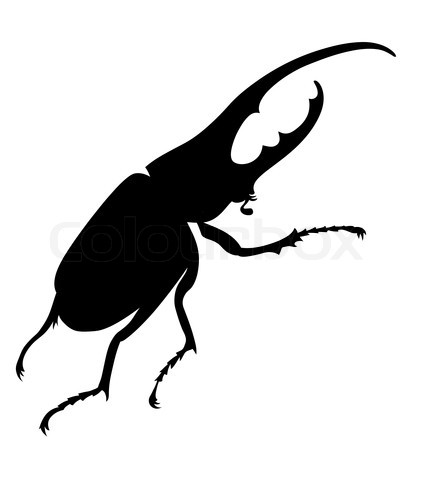 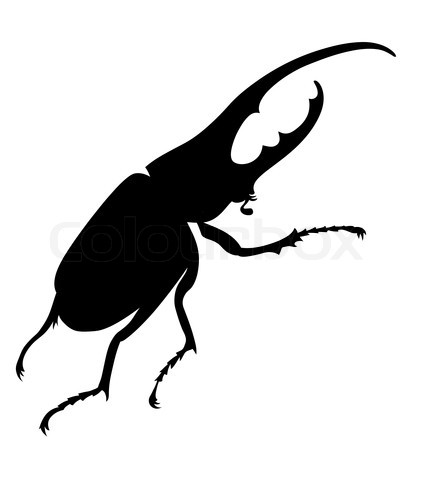 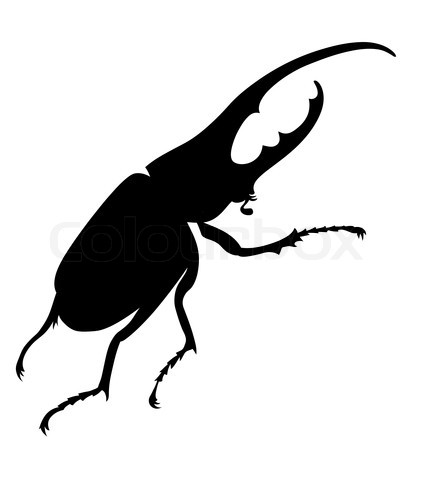 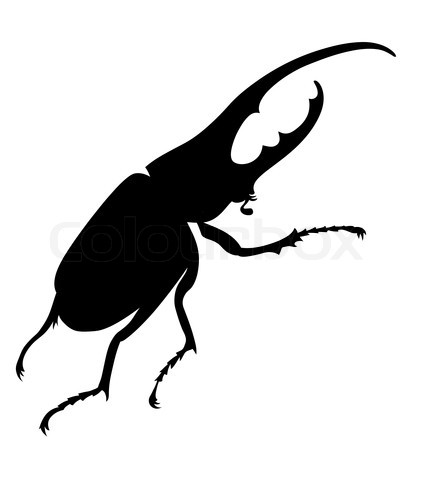 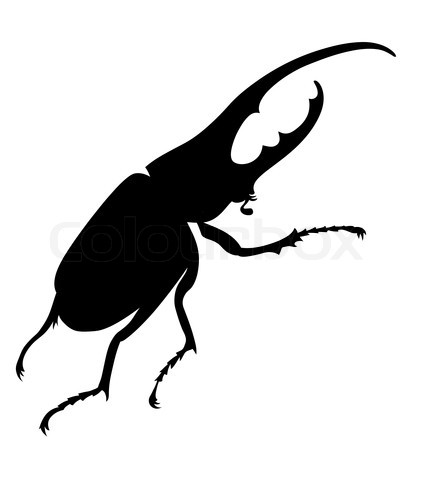 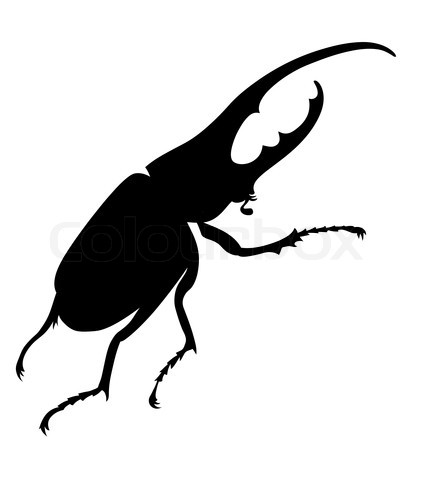 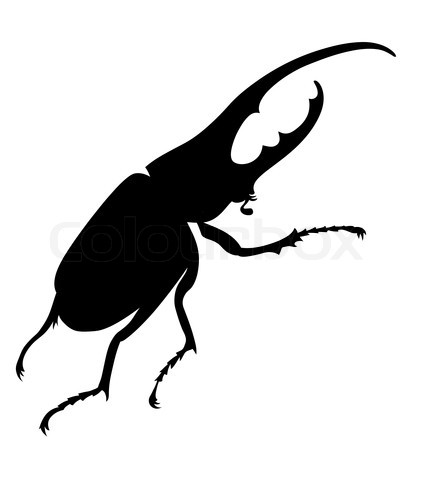 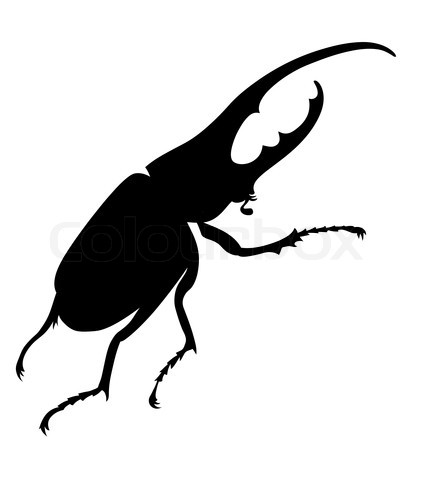 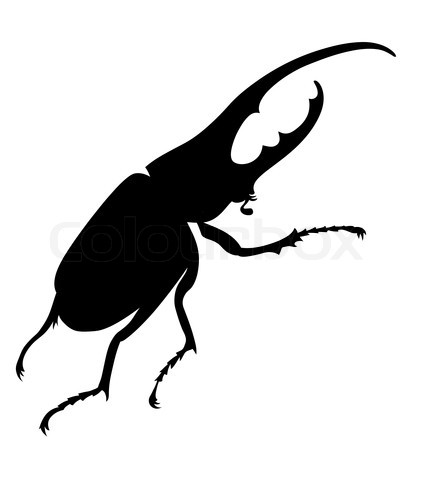 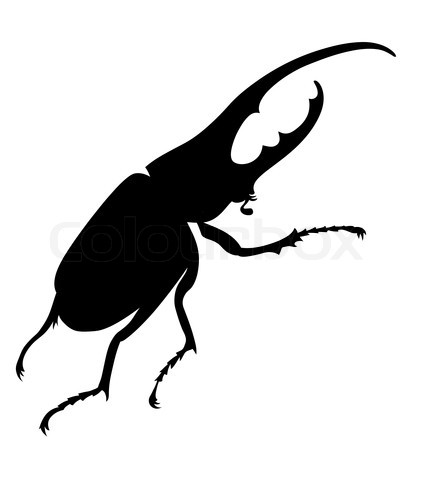 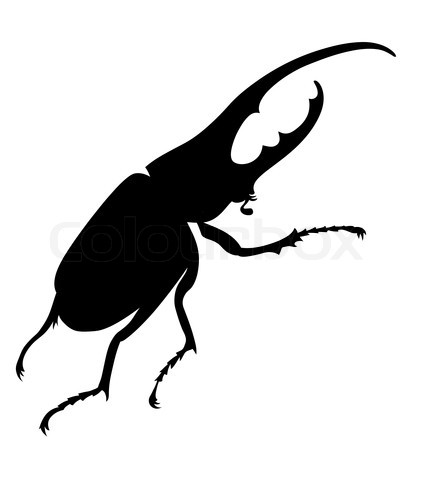 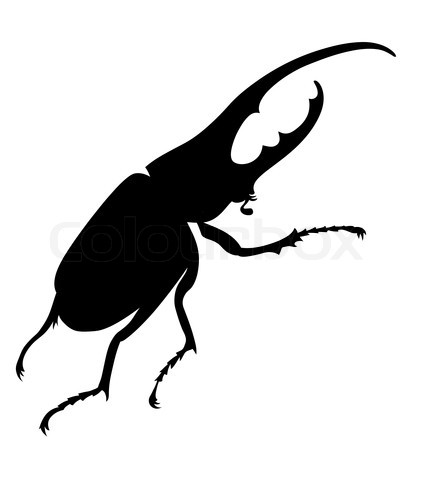 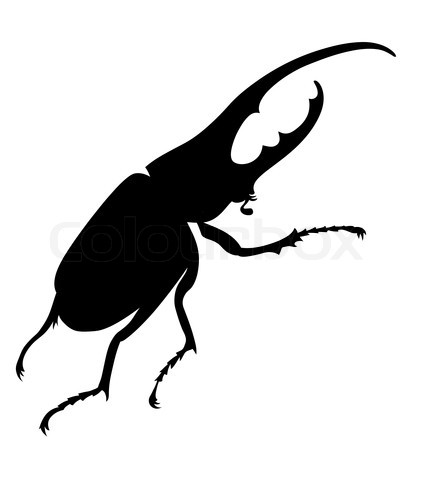 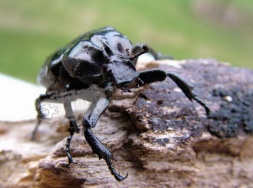 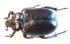 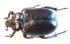 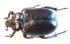 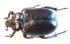 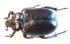 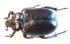 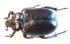 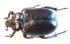 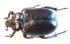 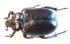 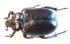 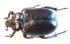 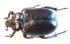 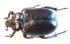 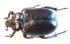 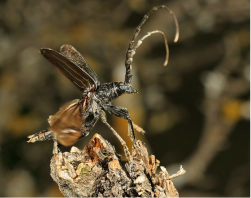 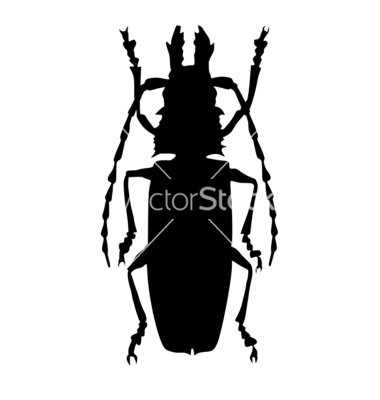 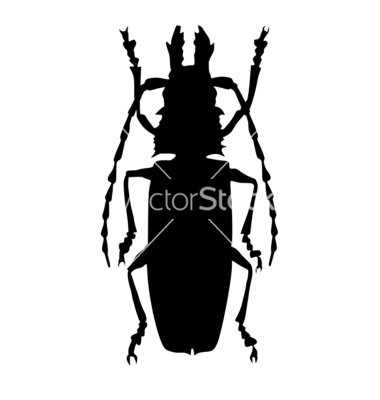 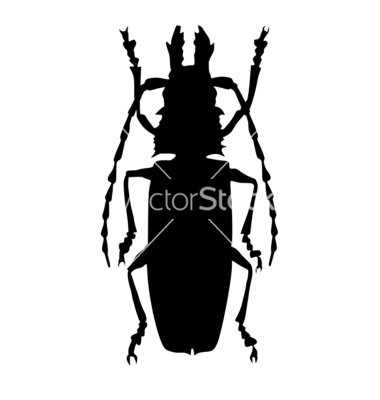 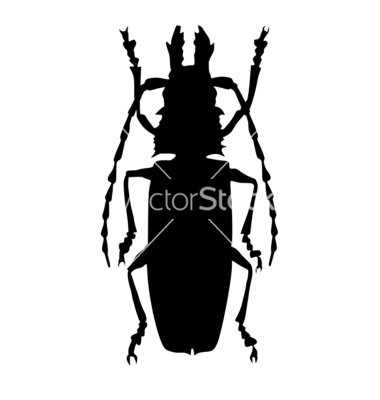 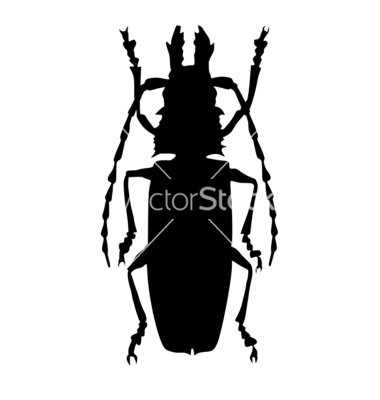 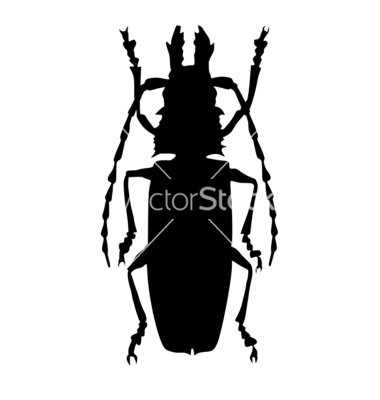 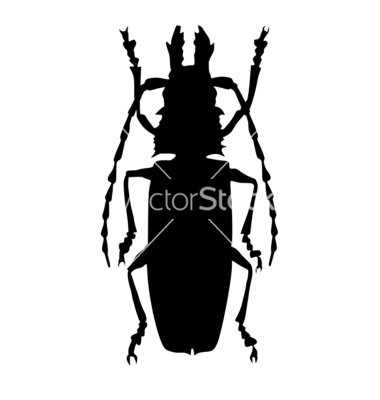 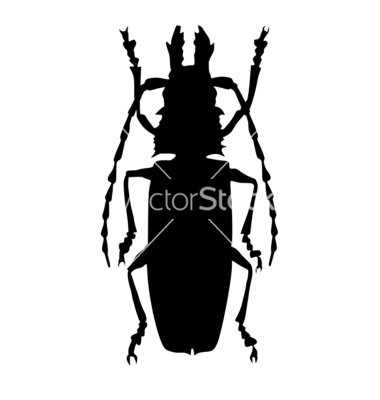 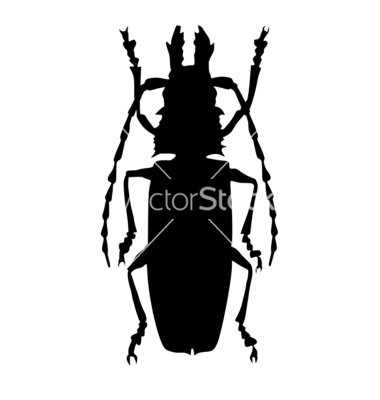 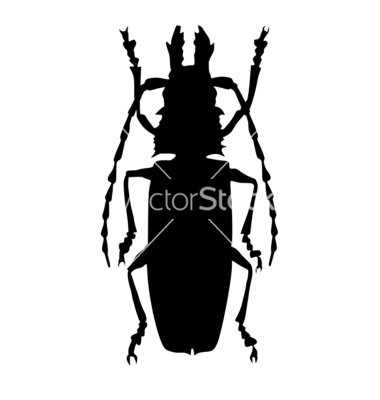 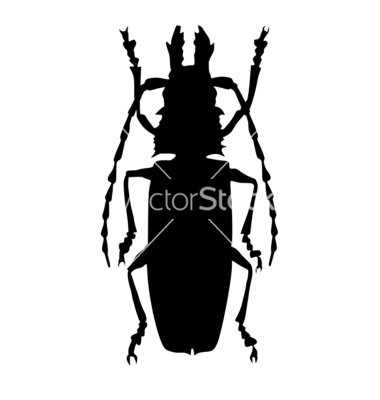 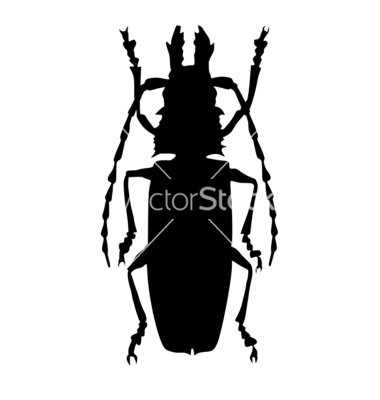 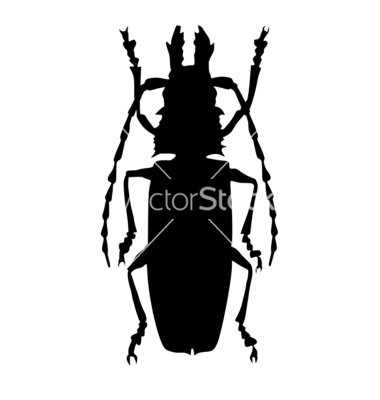 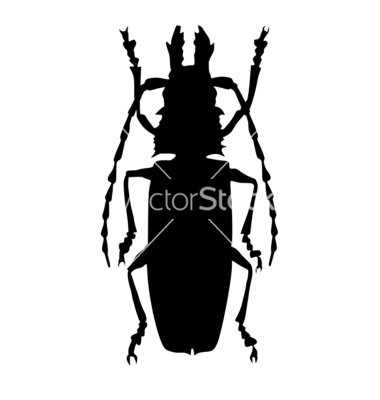 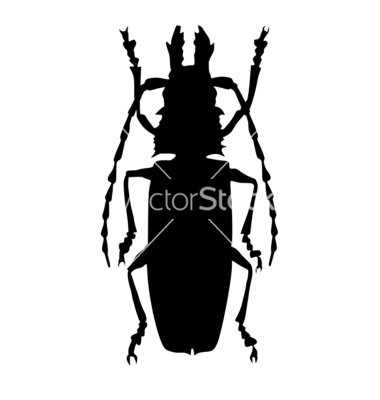 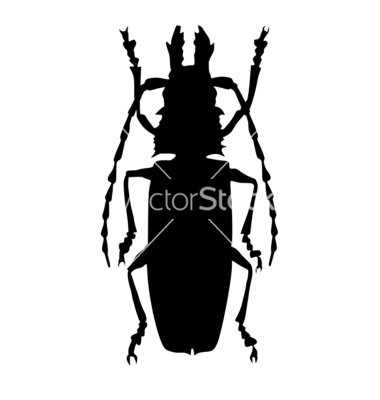 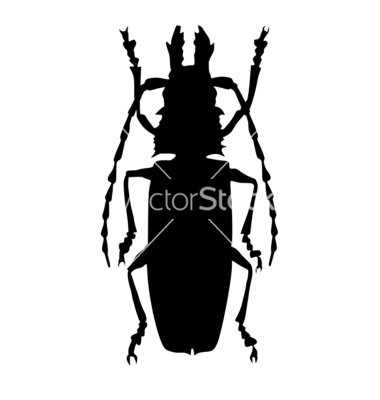 Posso testare se il Lucanus ha una preferenza?
20
Il test del χ2
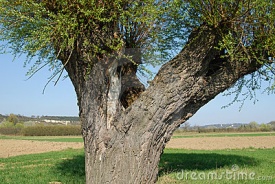 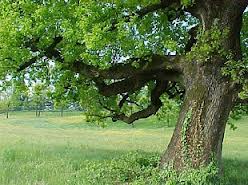 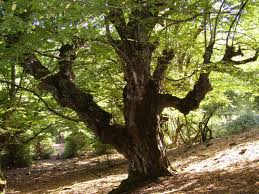 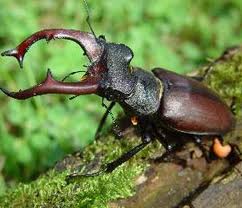 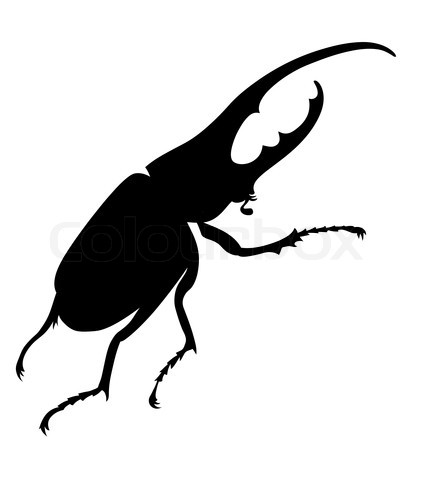 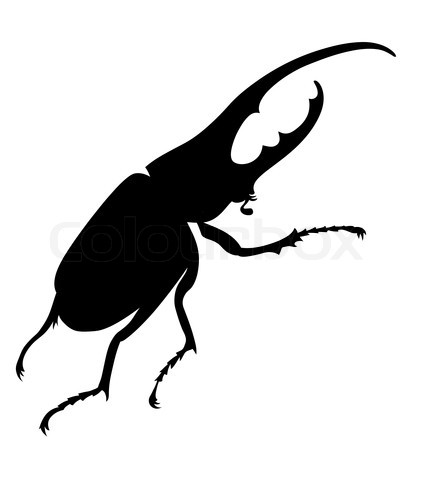 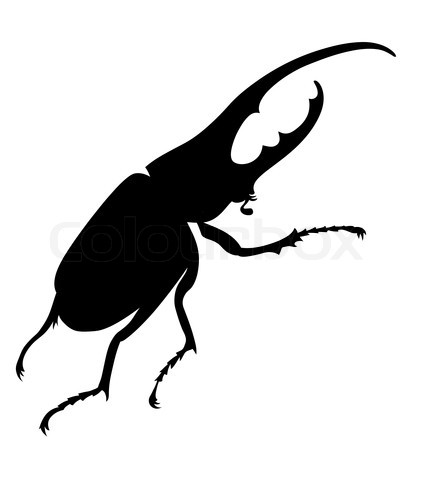 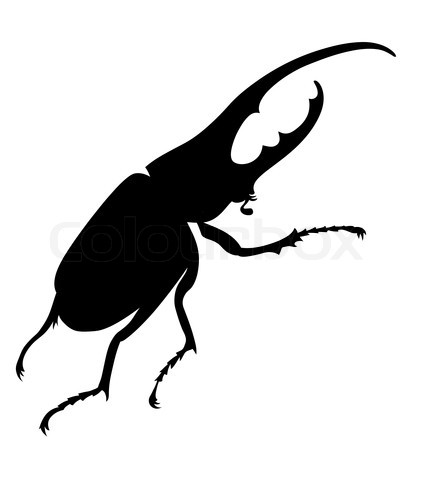 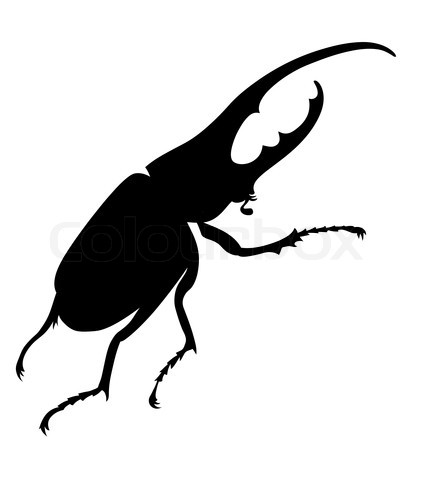 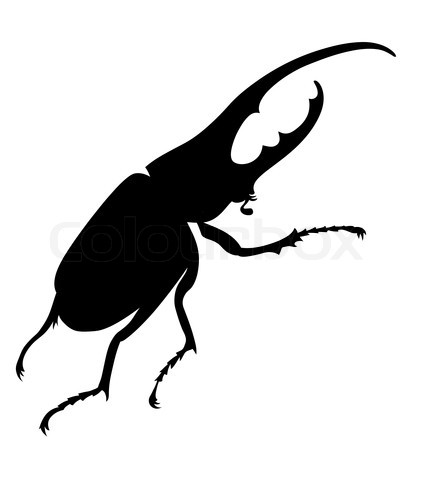 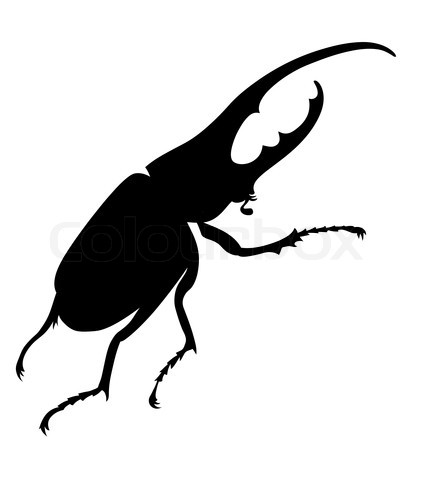 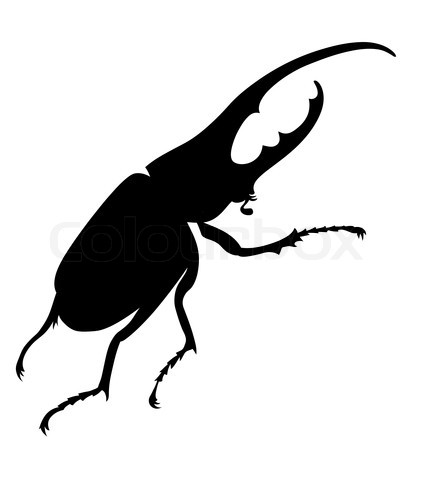 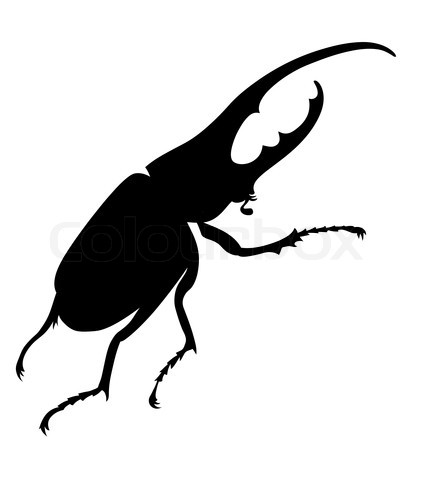 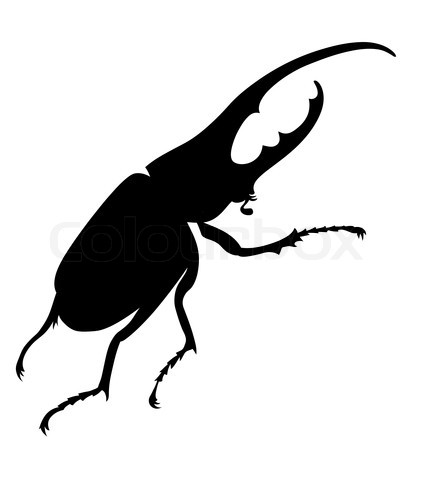 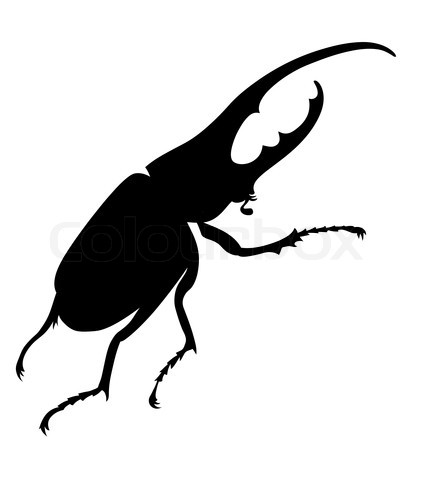 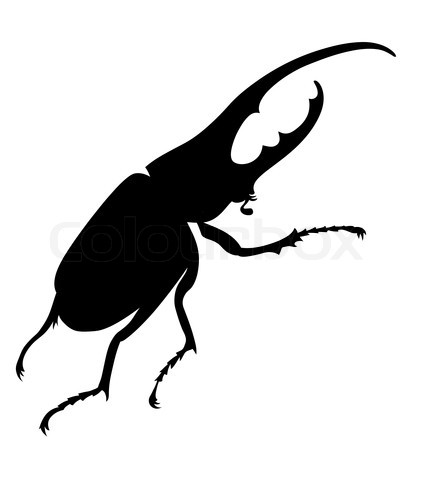 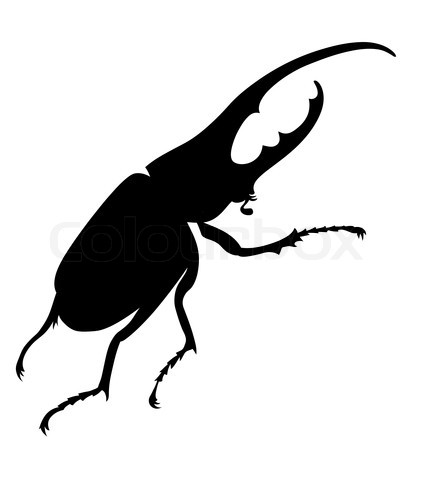 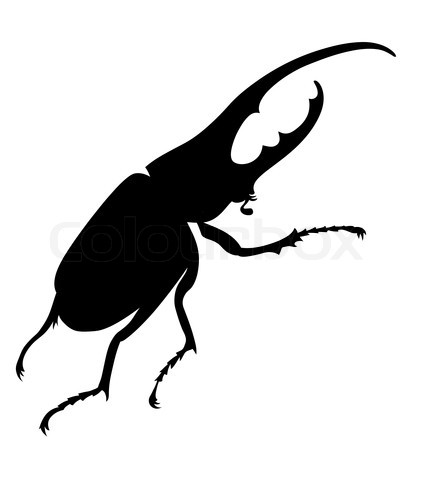 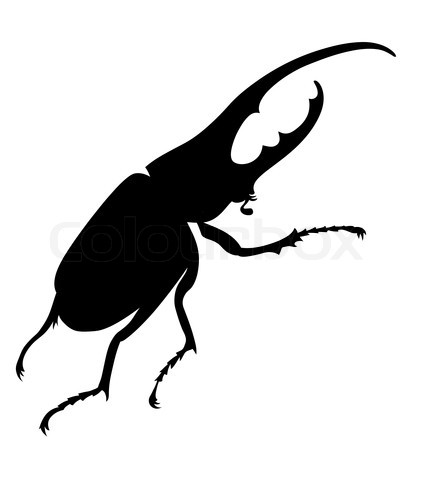 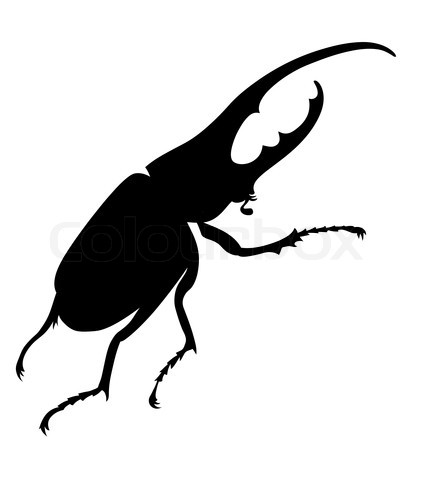 Idee?

Che informazione ci manca?
21
Il test del χ2 per testare un modello teorico
22
Il test del χ2 per testare un modello teorico
Le frequenze attese possono derivare da un modello!
Frequenze osservate
Frequenze attese calcolate dai dati osservati
Frequenze attese ottenute dal modello teorico
Il test del χ2
Il test del χ2
23
Il test del χ2 per testare un modello teorico
Ad es. ho un modello che indica che il 10% delle femmine e il 5%
dei maschi di capriolo sviluppa una certa patologia entro i 3 anni
Le frequenze attese?
24
Il test del χ2 per testare un modello teorico
Attenzione alle ipotesi del test!
Ho: il modello spiega i dati
Ha: il modello NON mi spiega i dati (i dati deviano dalle predizione del modello teorico)
Vogliamo χ2 calcolato > χ2 critico?
25
Il test del χ2: Limitazioni!
26
Il test del χ2: Limitazioni
1. Il test non funziona bene se le frequenze attese sono basse
Diversi suggerimenti (correzioni)…

Nessuna frequenza attesa dovrebbe essere<5
Test esatto di Fisher può essere utilizzato in questi casi
27
Il test del χ2: Limitazioni
2. Il test lavora solo con frequenze (conteggi reali) e non con proporzioni (%)

40% femmine astemie (devo conoscere n!)
50% maschi astemi (devo conoscere n!)
3. Il test assume indipendenza delle frequenze (attenzione ai doppi conteggi!)
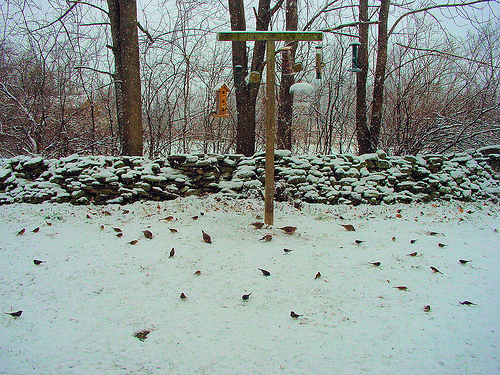 28
Appaiato
Dati quantitativi (medie)
2 gruppi
t test
Non appaiato
>2 gruppi
ANOVA
Dati con proporzioni
2 gruppi
Il test del χ2
>2 gruppi
29